Unit of Study: Loss and Grieving
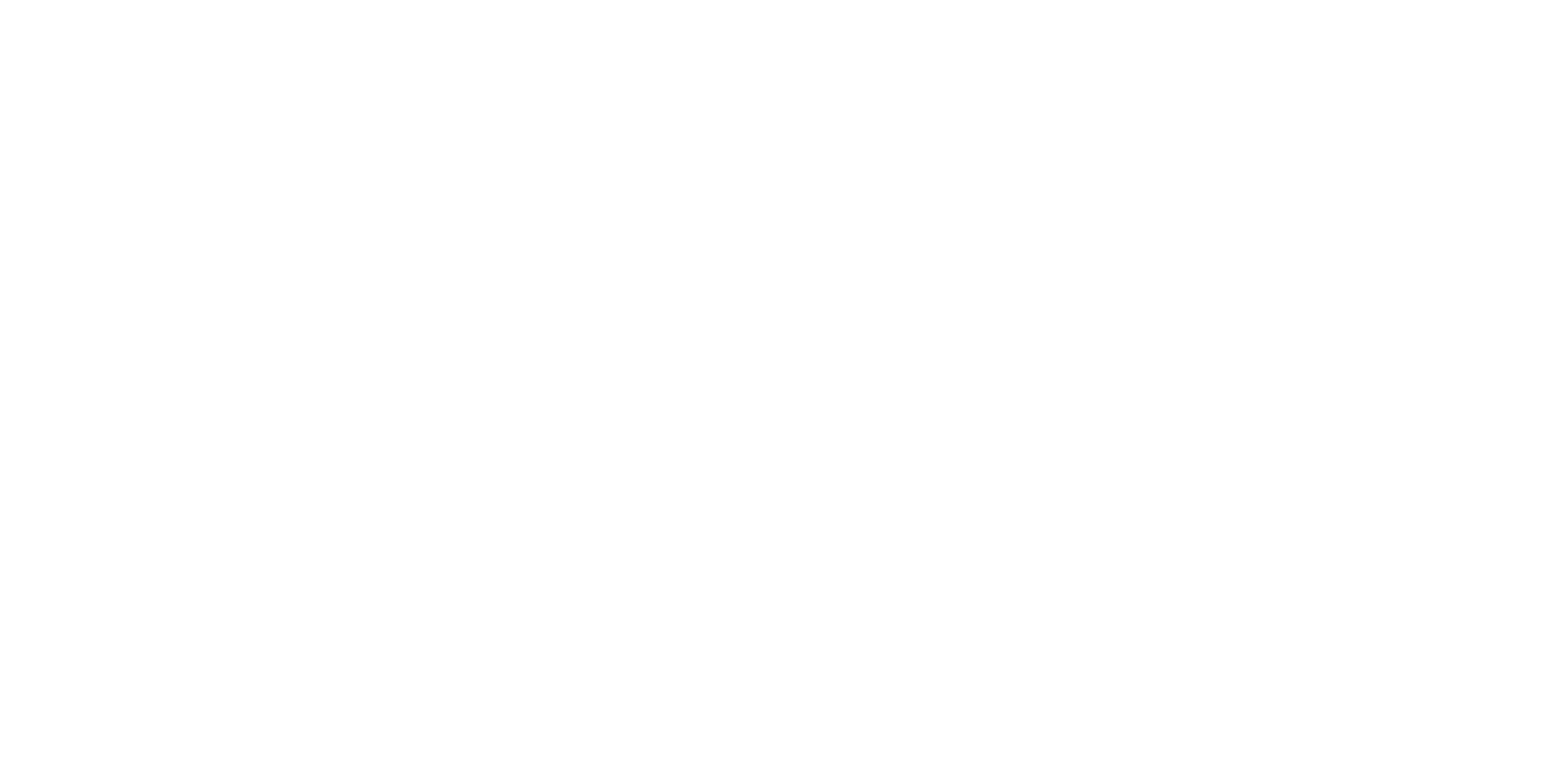 By: Chris Molina
Introduction to the Text
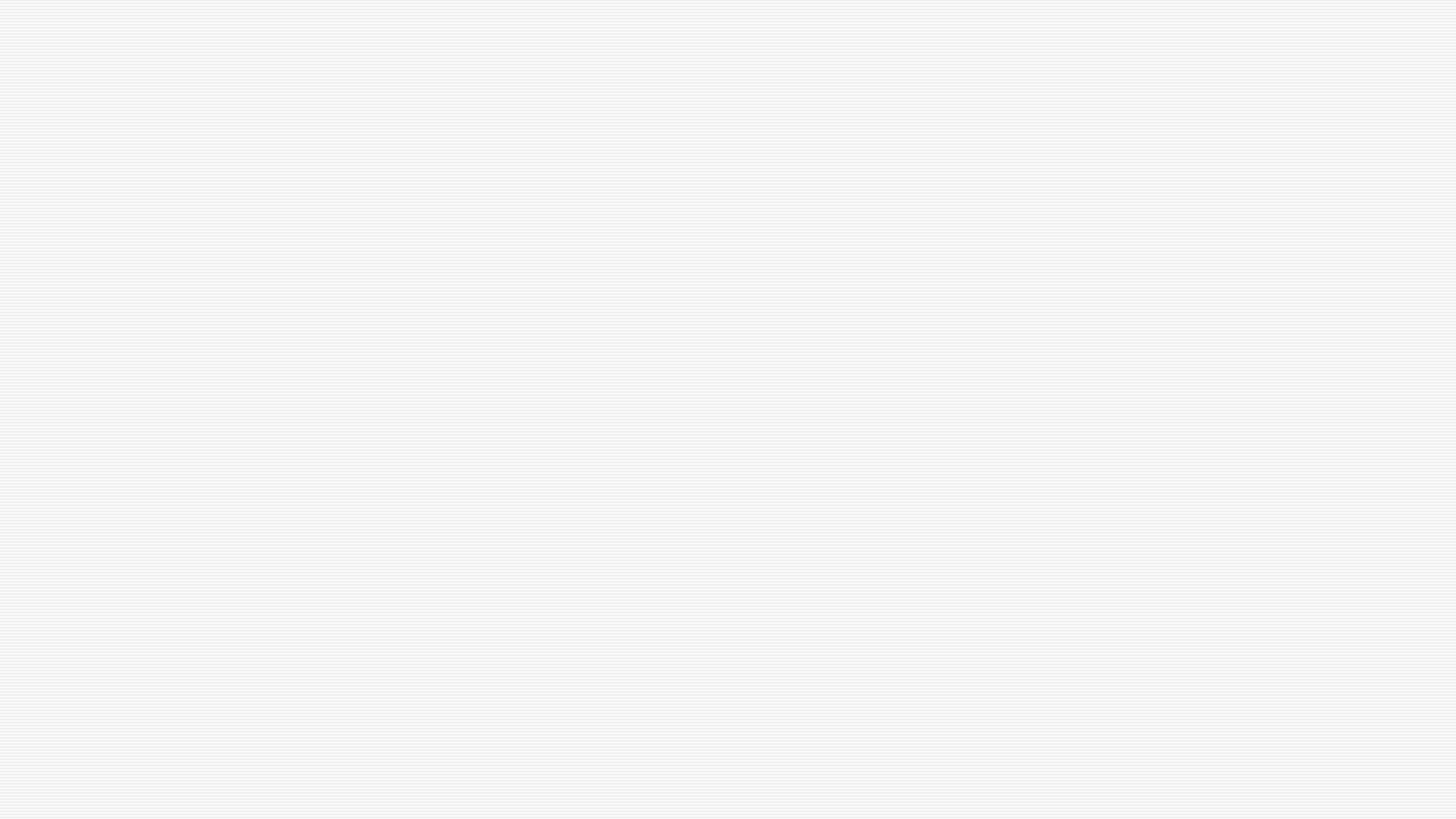 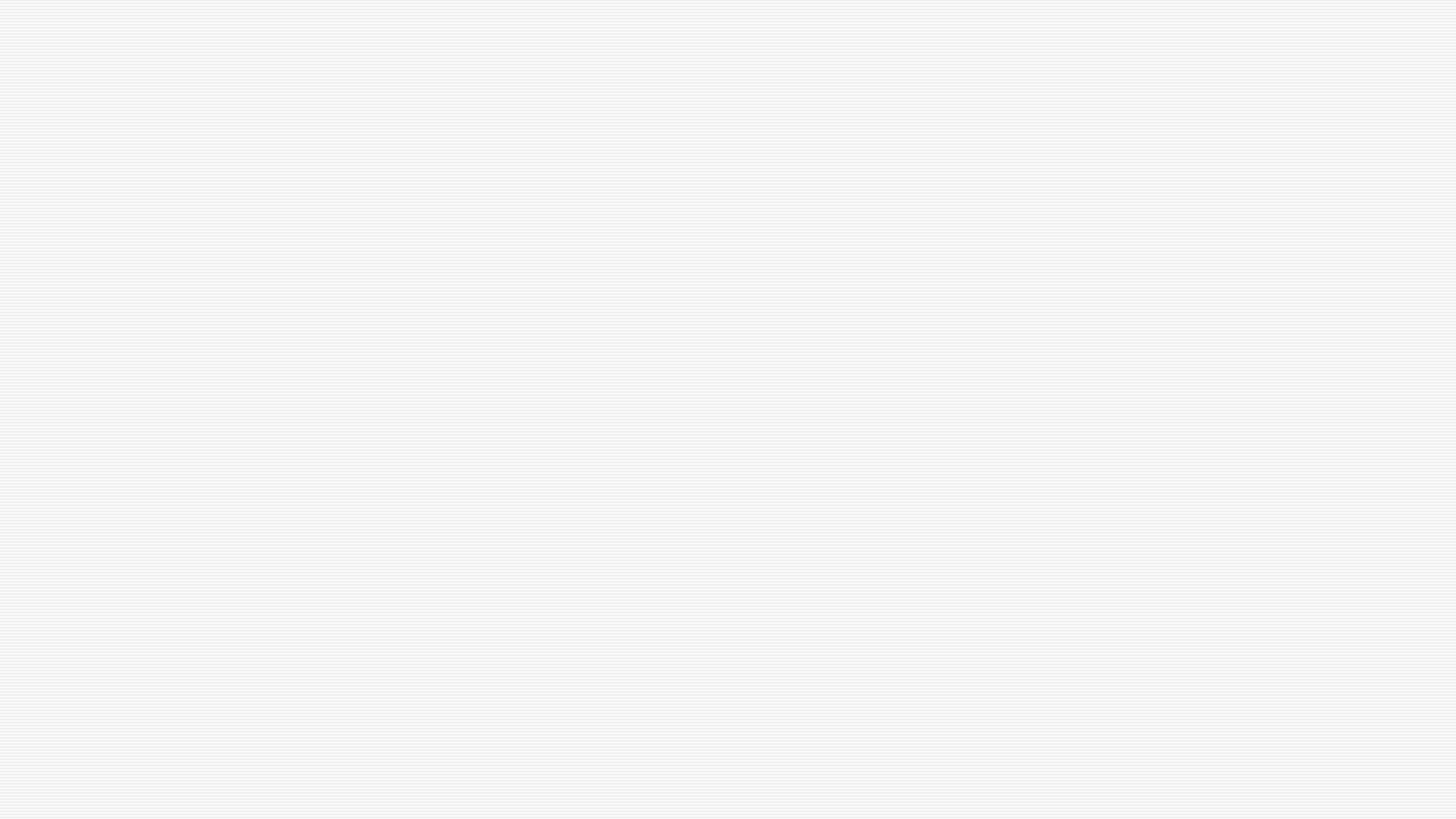 https://poets.org/poem/eulogy

Focus on the message of the speaker
Who is the audience?
What is a eulogy?
Literary Devices used and examples
The poem opens the students to the idea of eulogies and funerals a central theme in the novel
Eulogy by Kevin Young
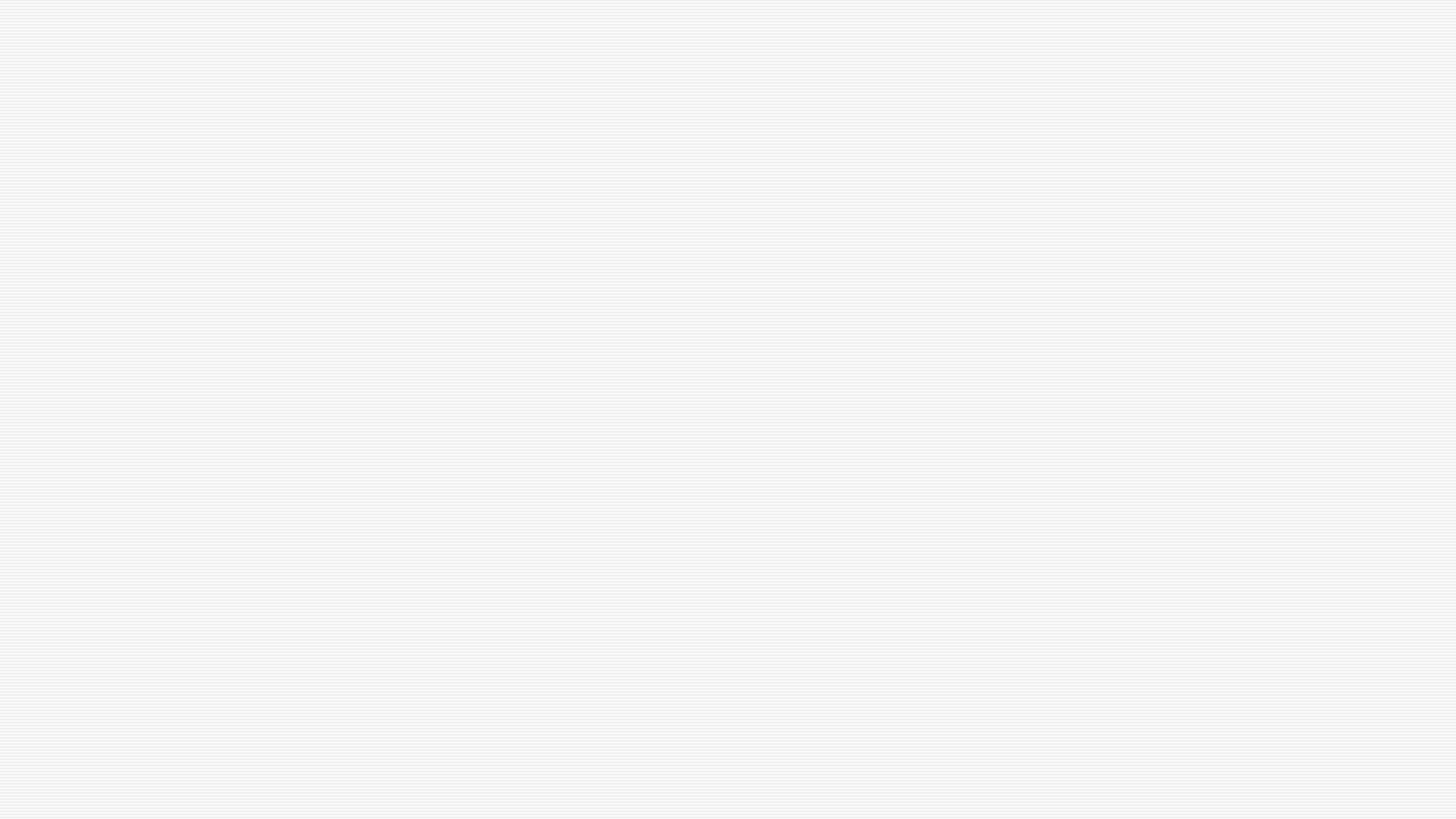 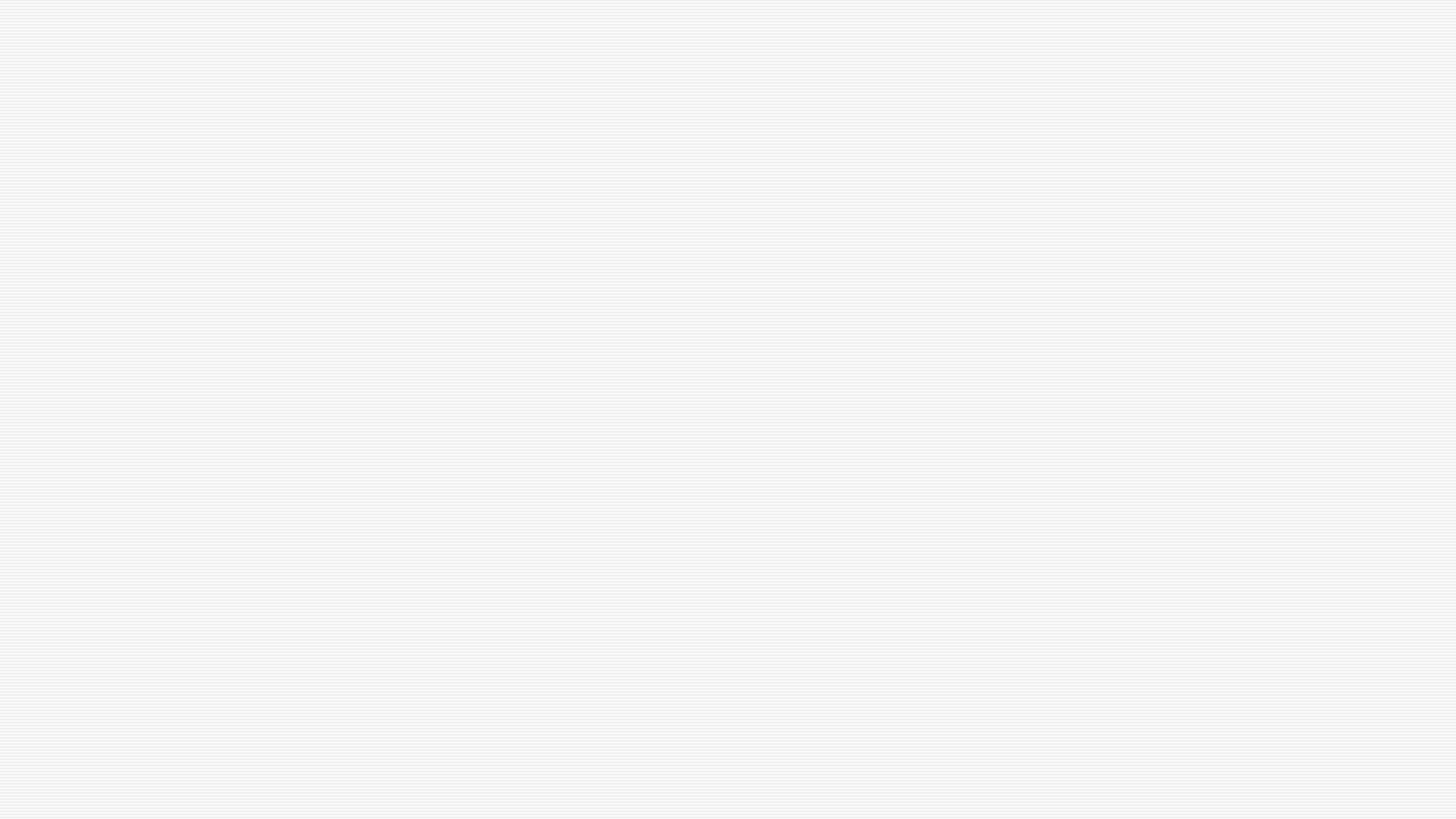 https://www.youtube.com/watch?v=9ItBvH5J6ss

Get a gage of which students know the movie or the novel
What do they notice from the trailer? Making general observations that will lead into a class discussion of what the novel may be about
Movie Trailer: The Fault in Our Stars
Through the Text
Daily ‘Write into the days’: topics will be pulled from the novel but not necessarily about the novel Ex: What would your one wish be?
Write letters to characters in the novel from the perspective of secondary characters Letters play an important role and is away for students to creatively show what might be going on for minor characters
Through the Text
Write a short essay arguing which characters handle grief and loss the best
Watch the film and write a short review about the film much like the book to film papers from English 112B
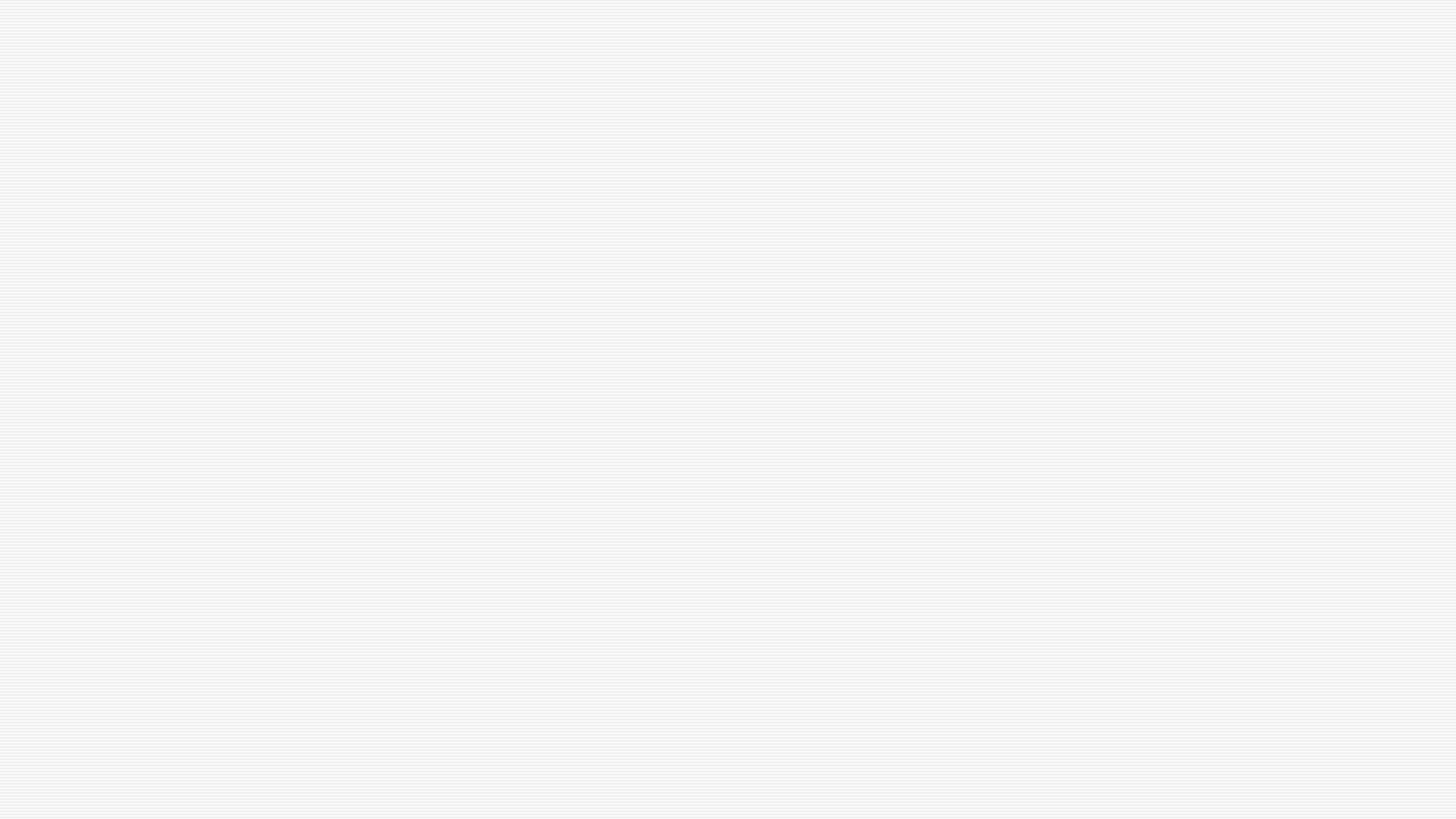 Beyond the Text
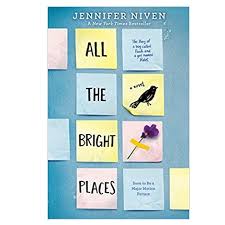 All the Bright Places by Jennifer Niven
The novel is about two teens who are struggling to fit in. Theodore and Violet are both looking to leaver their small town and come together for a school project. They both have grief that they must overcome and they handle their problems in much different ways.
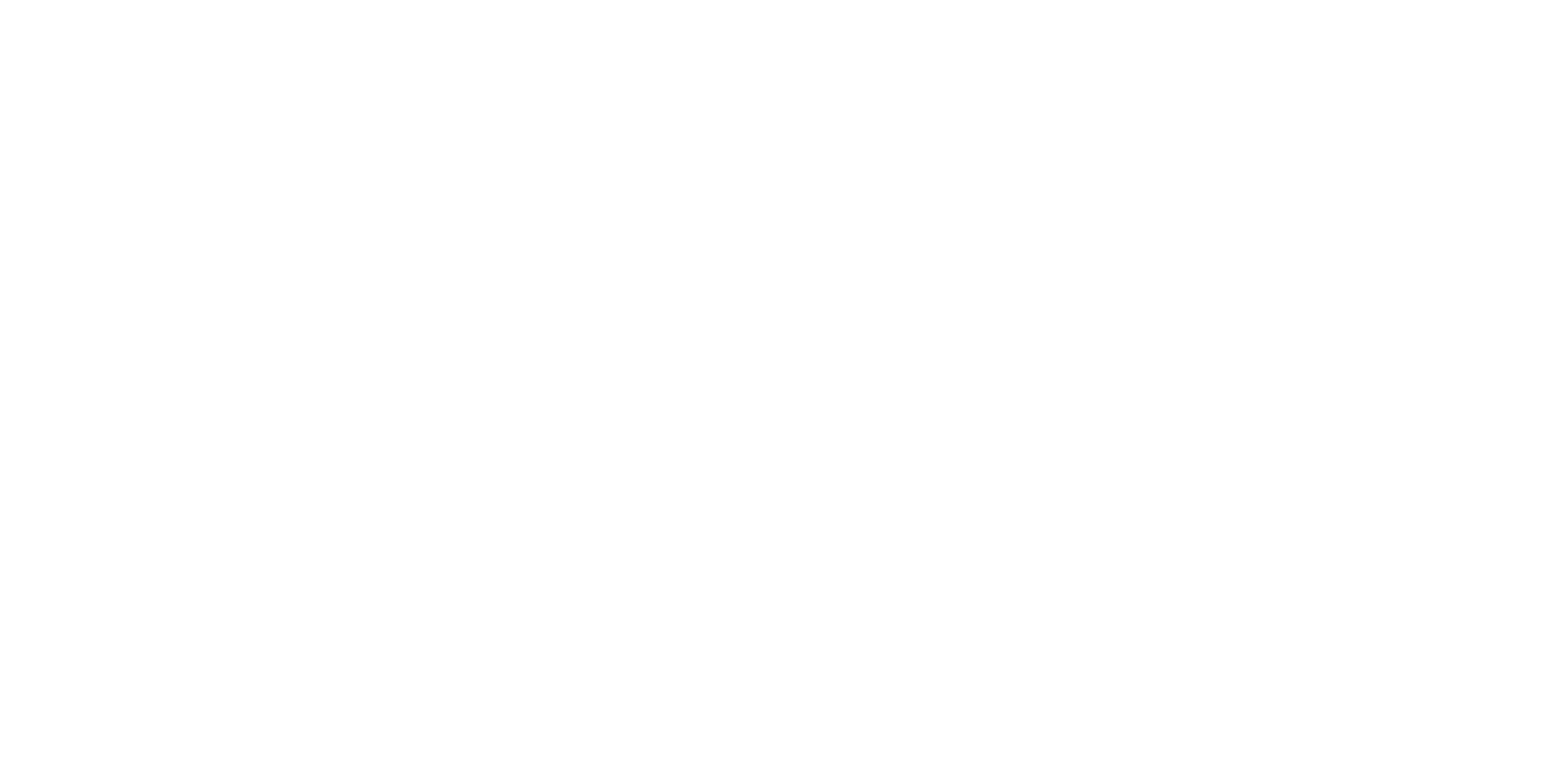 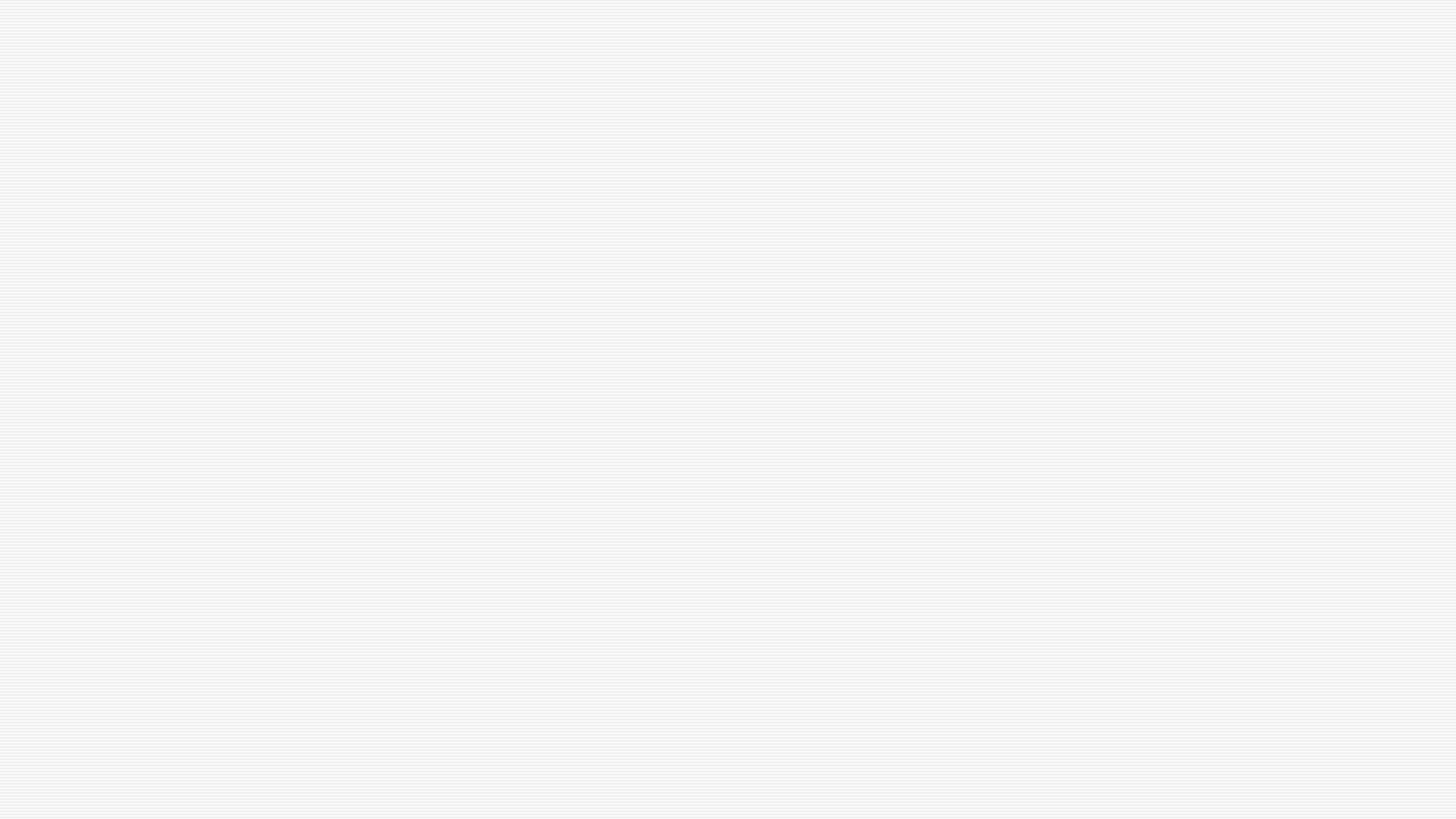 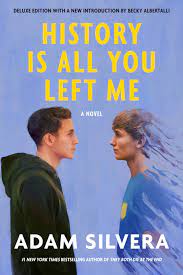 Beyond the Text
History is All You Left Me by Adam Silvera
The novel is about Griffin who is heartbroken over the death of his ex-boyfriend Theo.  Griffin looks for ways to overcome his grief and connects with Theo’s new boyfriend Jackson. Both boys are left grieving after the death of somebody that they loved.
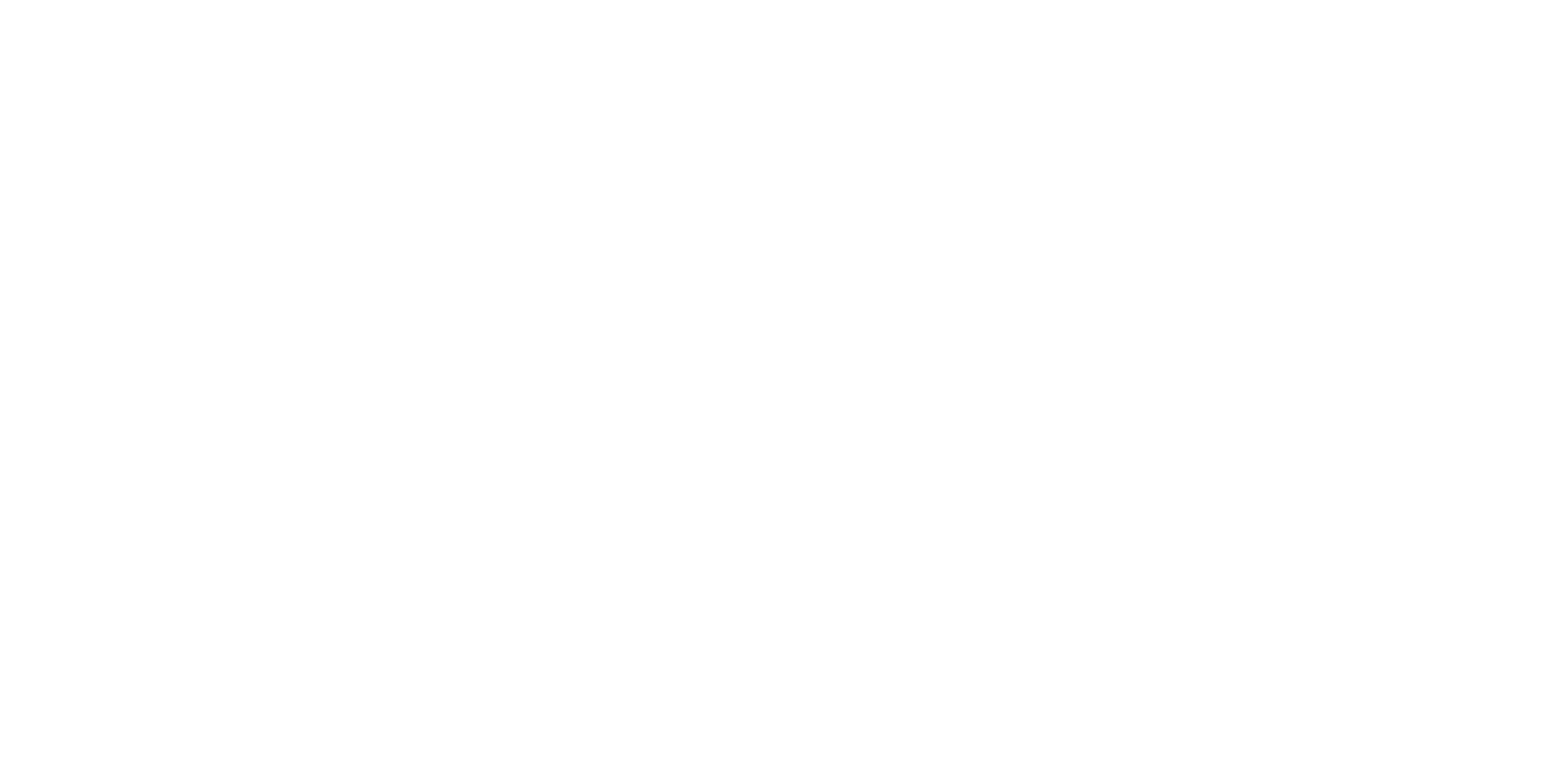 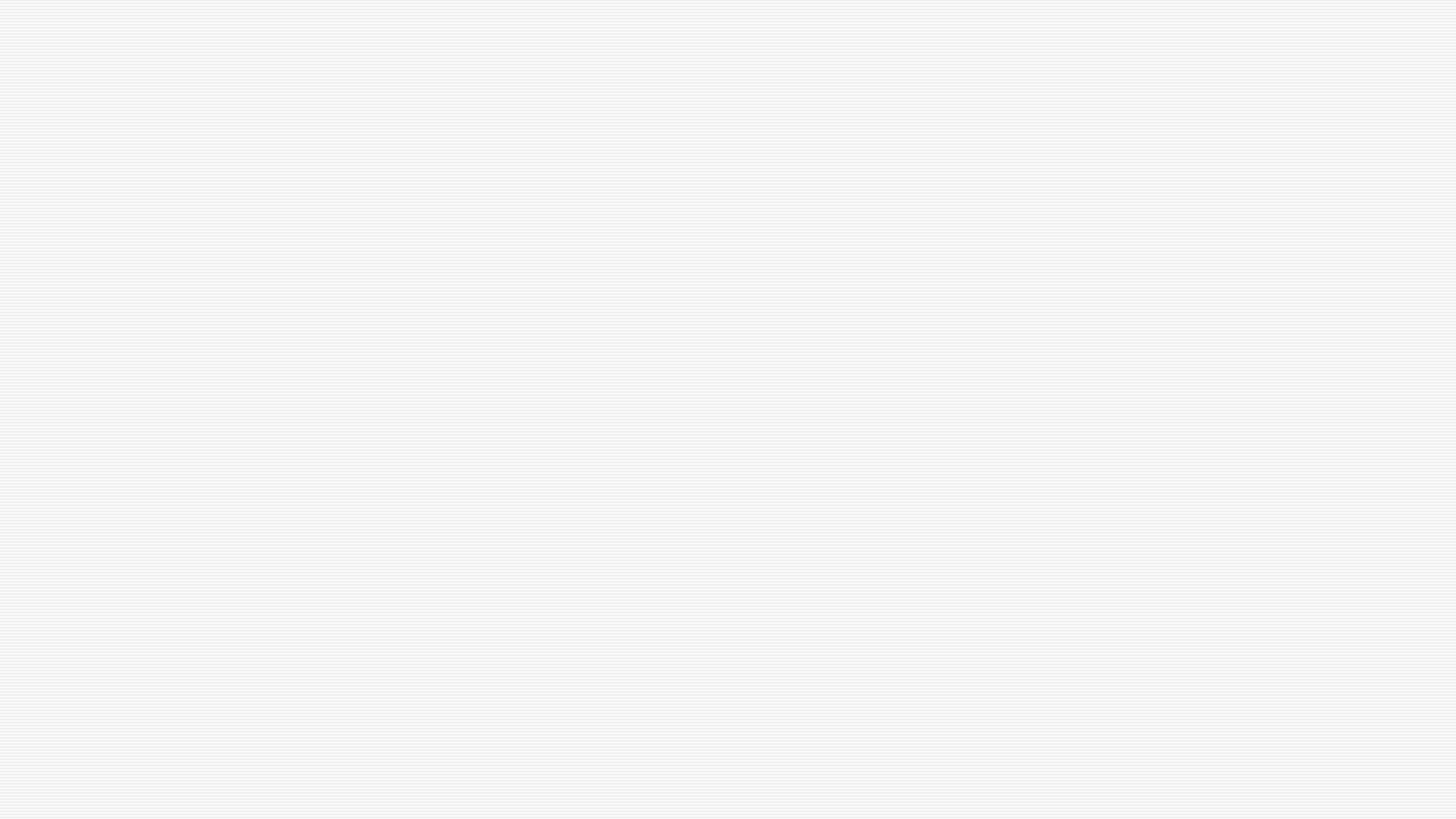 Beyond the Text
I Am Not Your Perfect Mexican Daughter by Erika L. Sanchez
The novel is about Julia who is left with her mother and father after the death of her sister, Olga. Julia is forced to grieve the death of her sister and is also struggling with her parents also grieving the death of Olga. Julia feels partly responsible for the death of Olga on top of already feeling sad that she died.
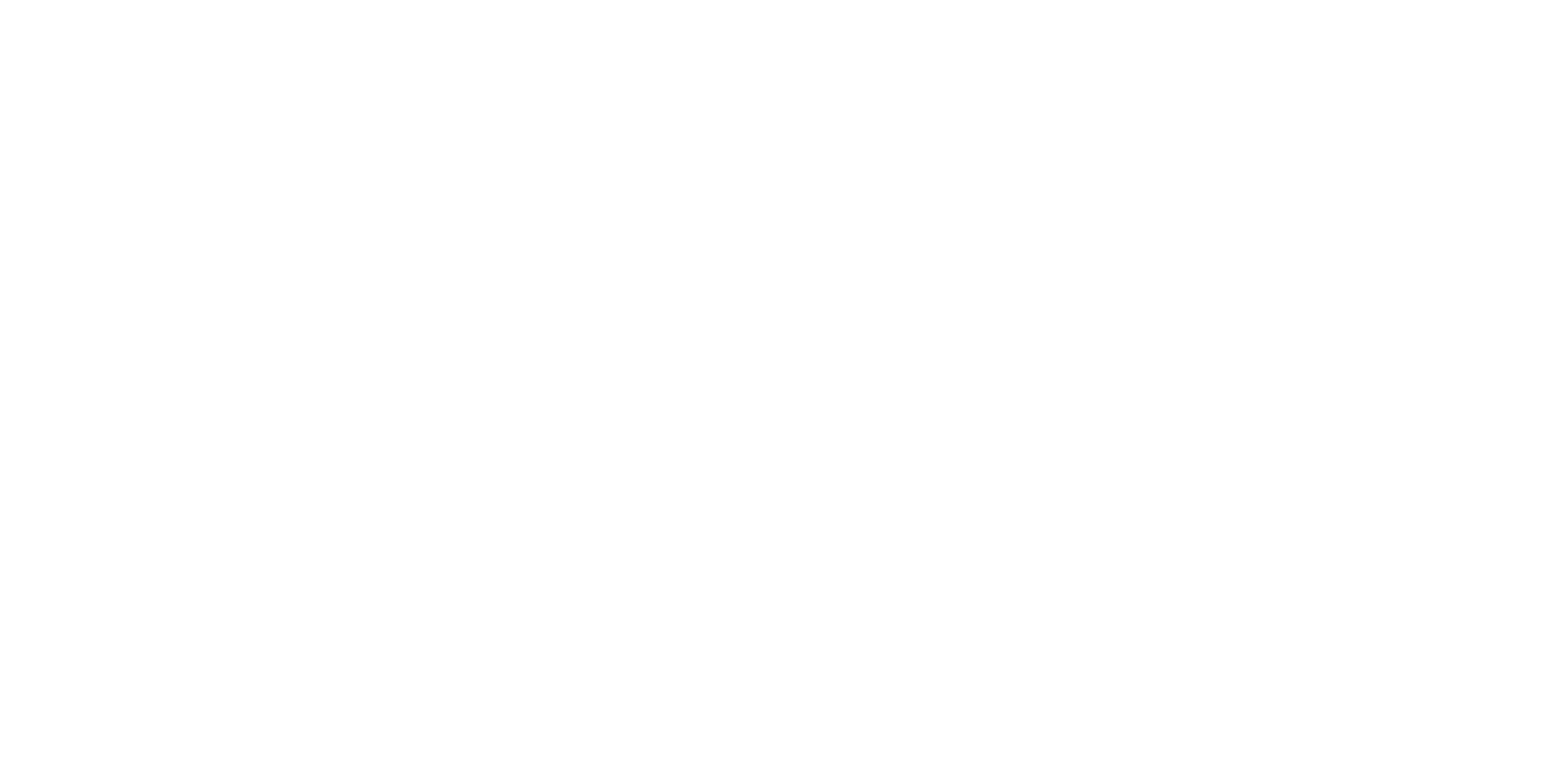 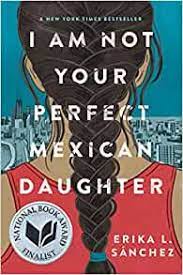 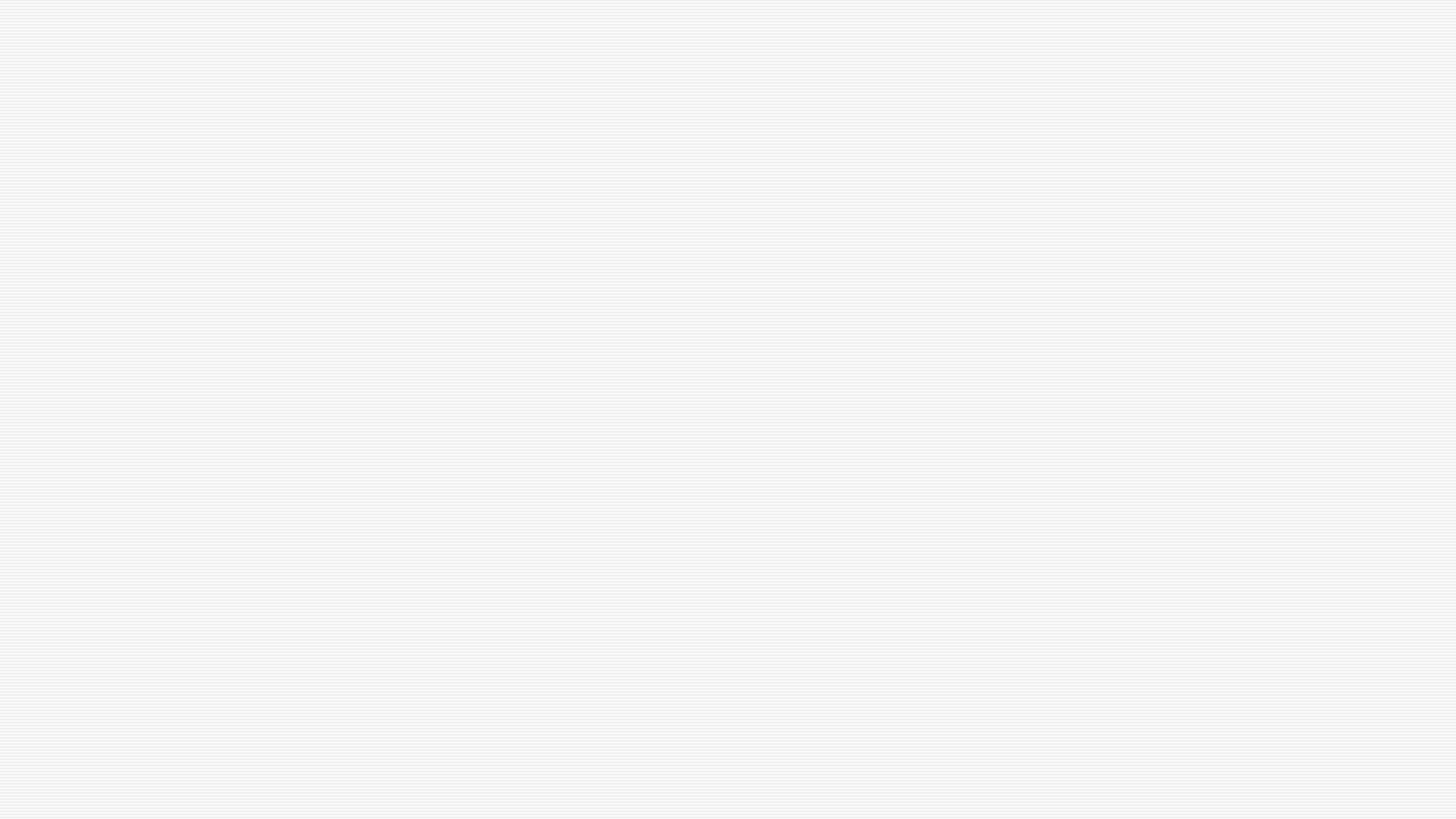 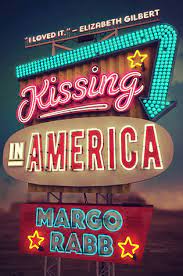 Beyond the Text
Kissing in America by Margo Rabb
The novel is about Eva who is dealing with the death of her father. She meets Will who changes her life but Will and Eva are not meant to be together because Will leaves Eva when he moves. Eva looks to reconnect with Will when she is given the opportunity to go find Will in California.
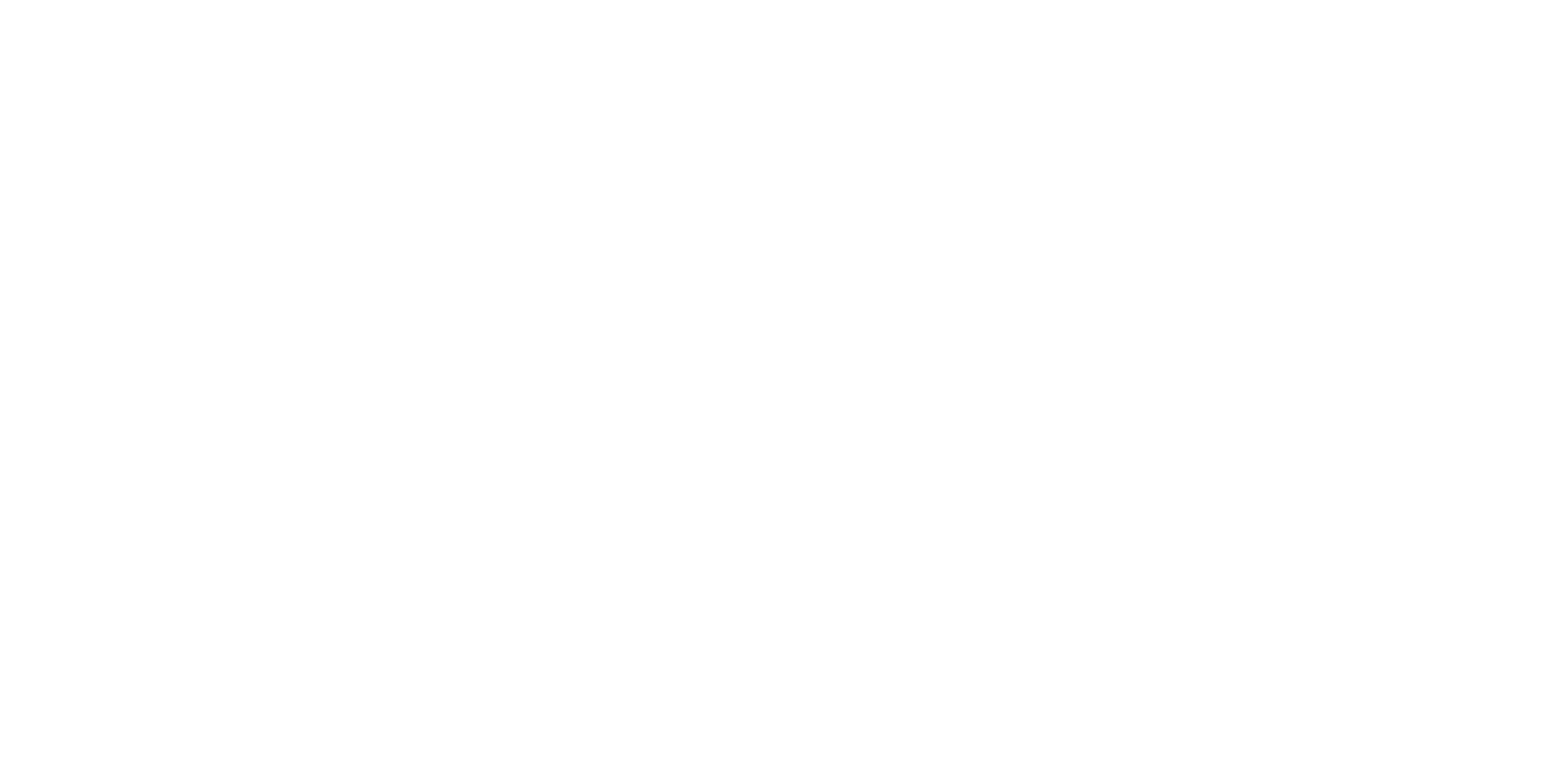 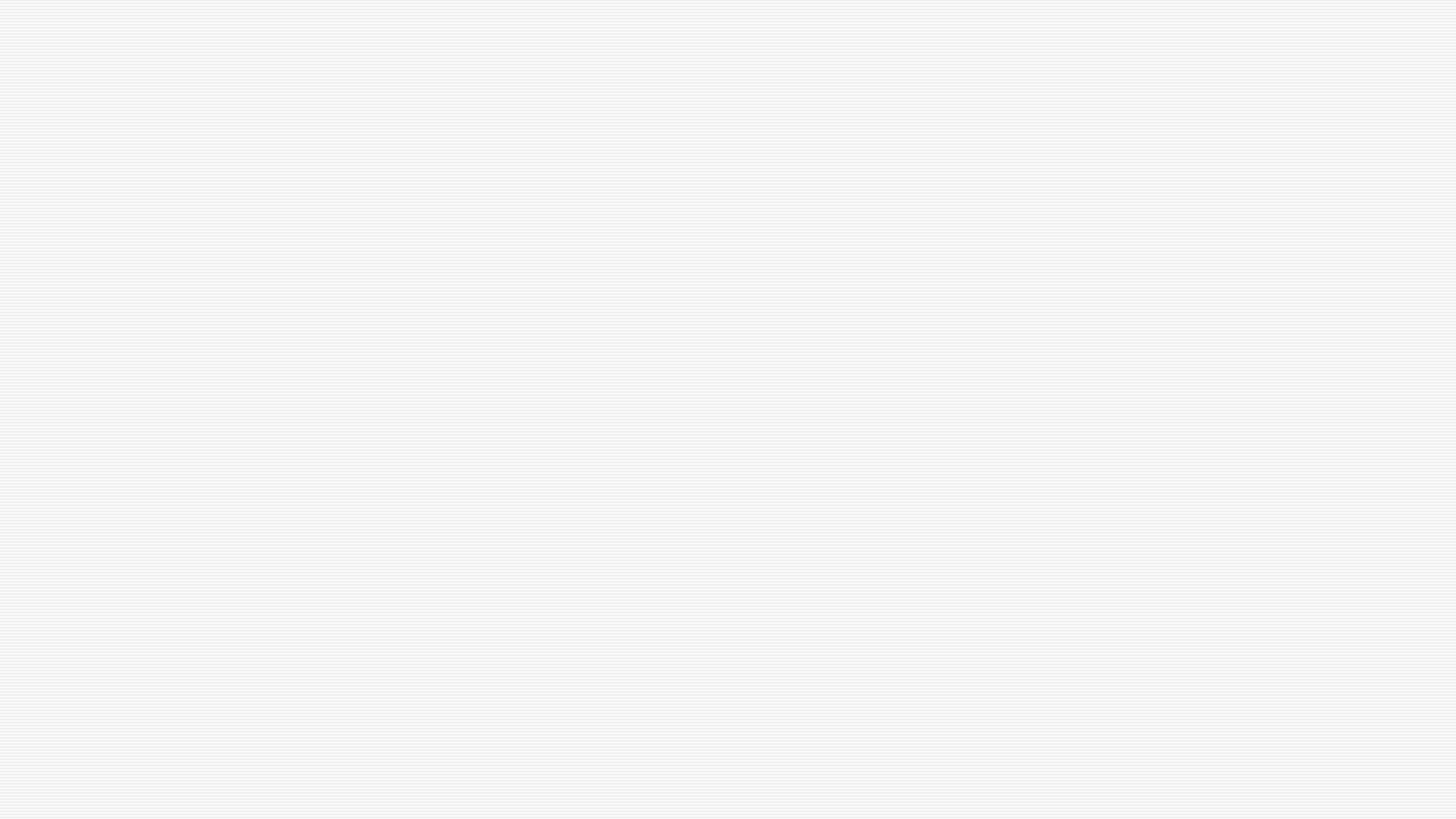 Concluding the Unit
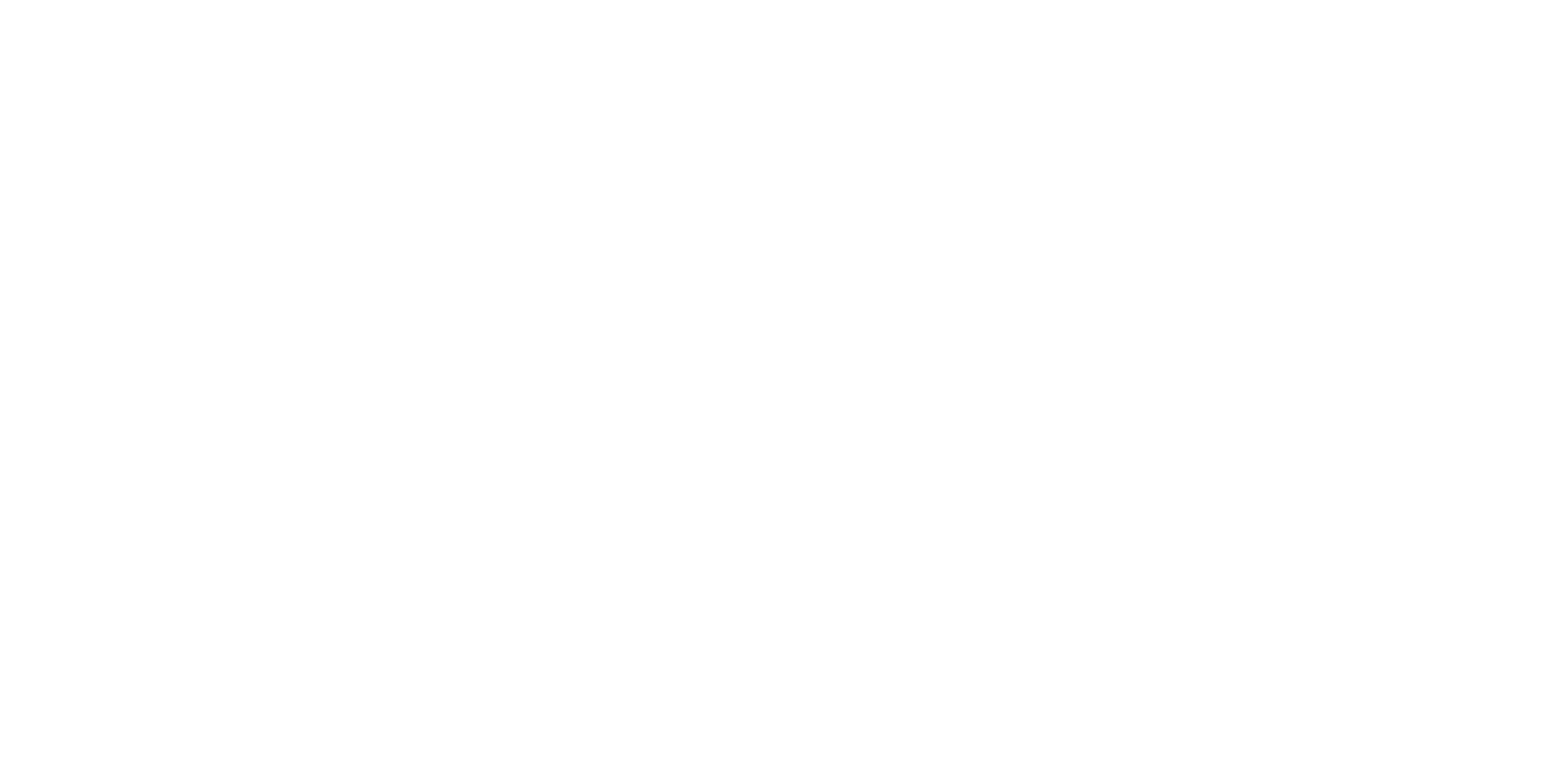 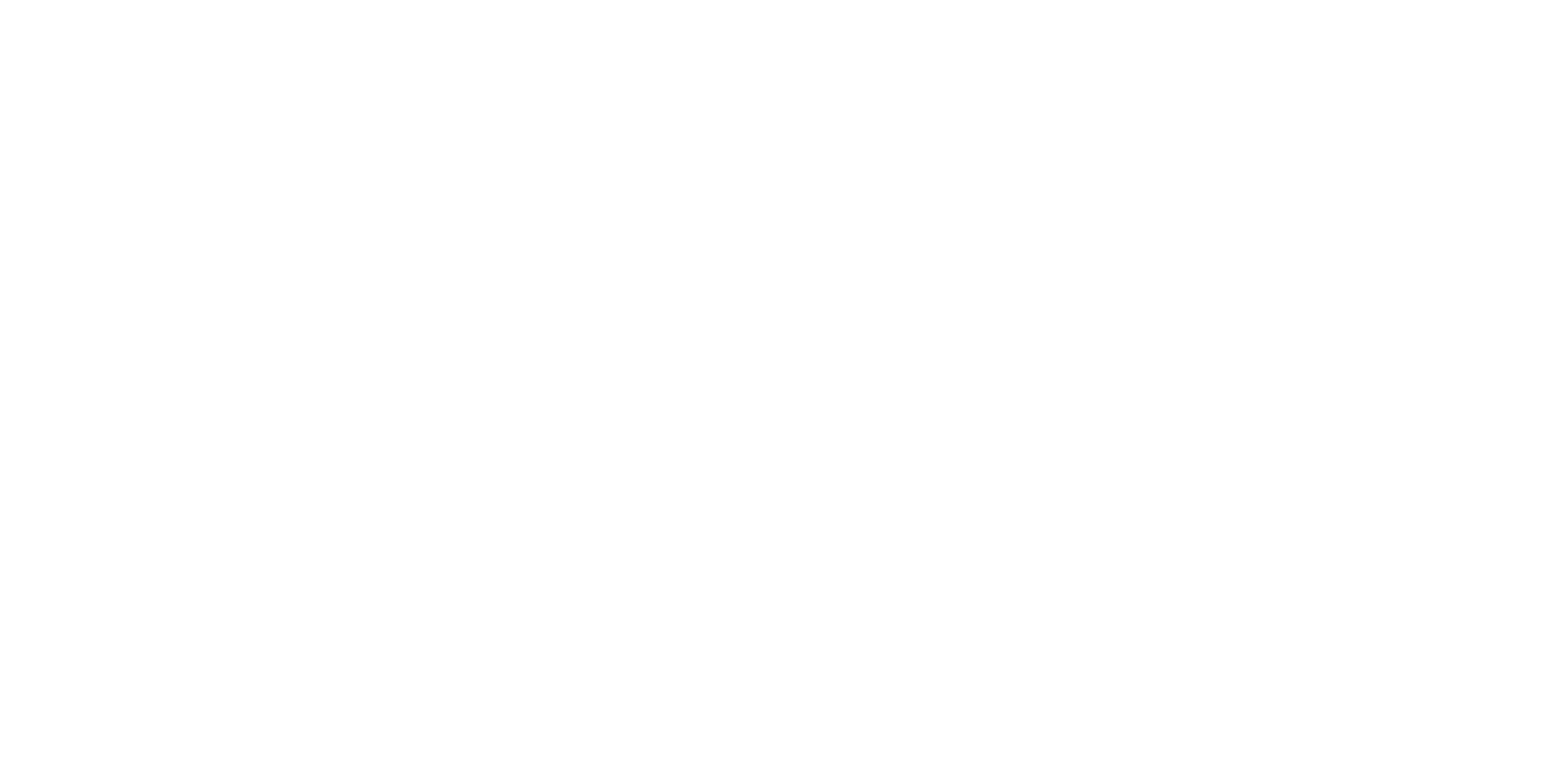 z
Essay on death and love, How does the characters perception of love affect their view on death?